X-ray and cryo-EM structure solution using AlphaFold
Phenix Workshop
August 22, 2023,   IUCr Congress, Melbourne
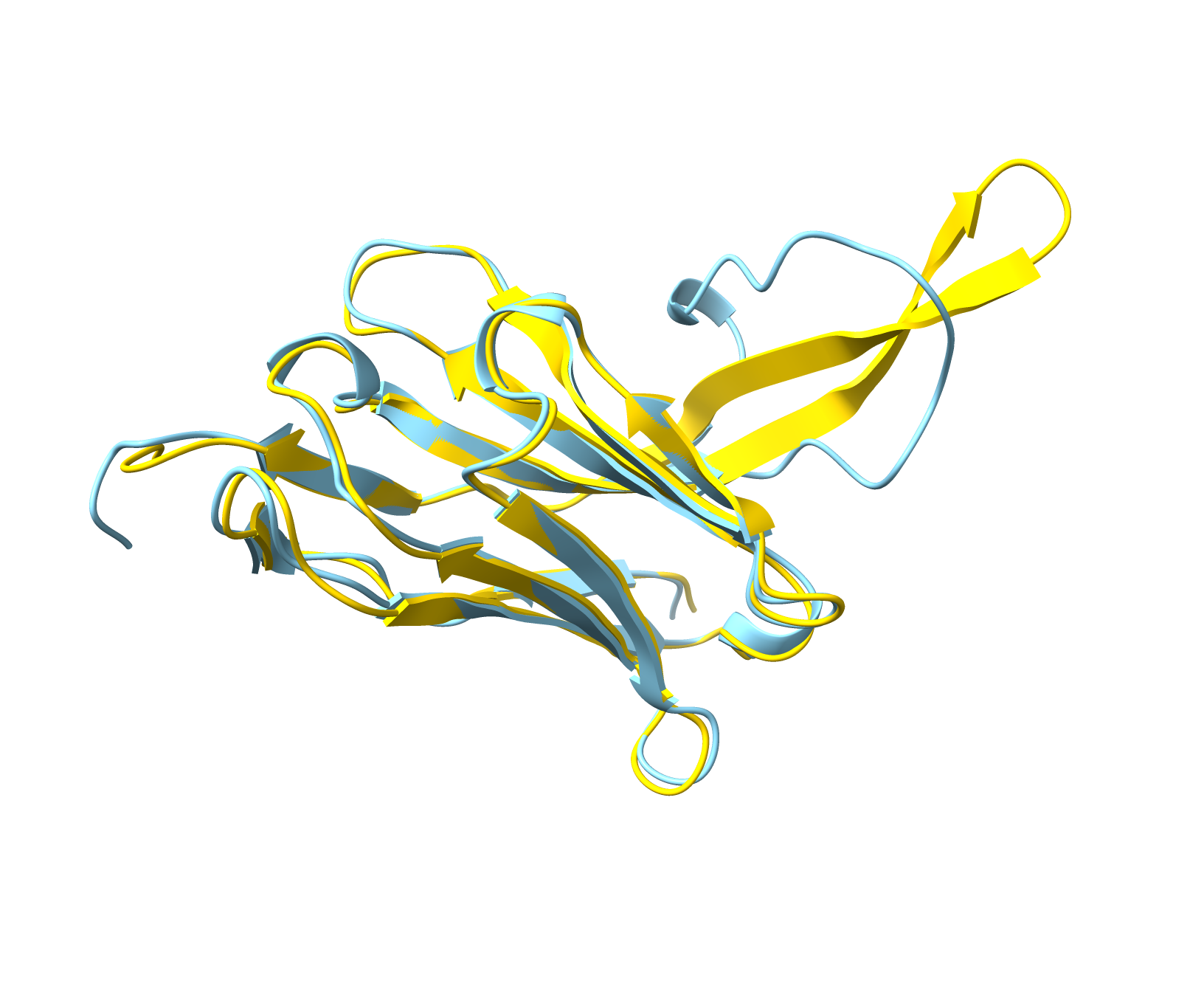 Tom Terwilliger
The New Mexico Consortium
Los Alamos National Laboratory
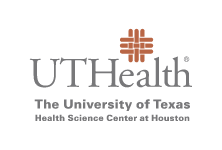 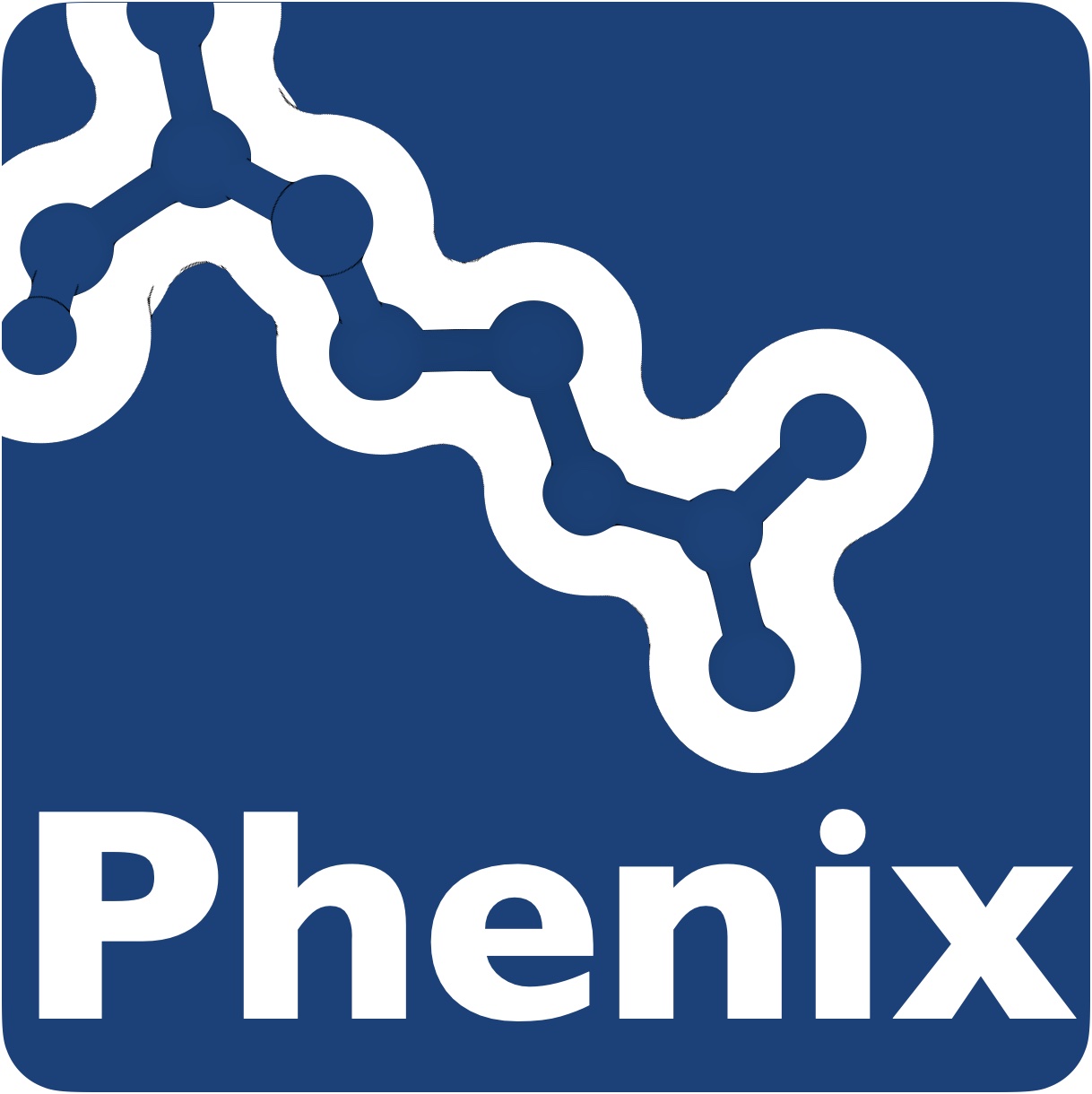 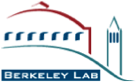 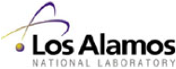 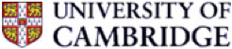 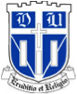 [Speaker Notes: Let’s talk about how to solve an X-ray or Cryo-EM structure in the age of advanced AI structure prediction
How many have used AlphaFold models in your work?
I’ll talk for a moment about what to expect from an AlphaFold model, focusing on confidence measures that come with your AF model.
I’ll then talk about strategies and tools for structure determination in Phenix that take advantage of AF models]
AlphaFold predictions are great hypotheses
AlphaFold models can be….
Awesome
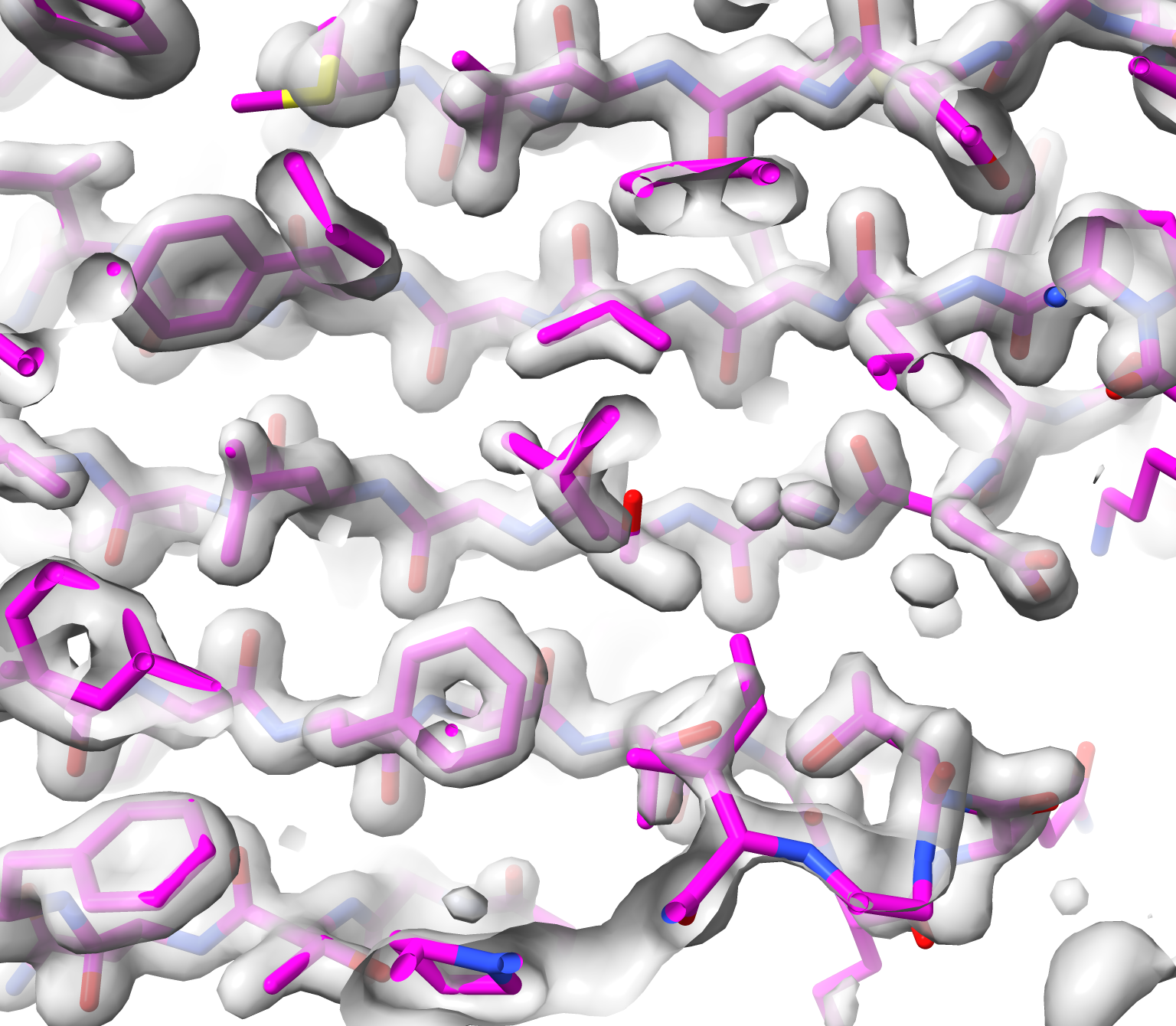 Distorted
Wrong
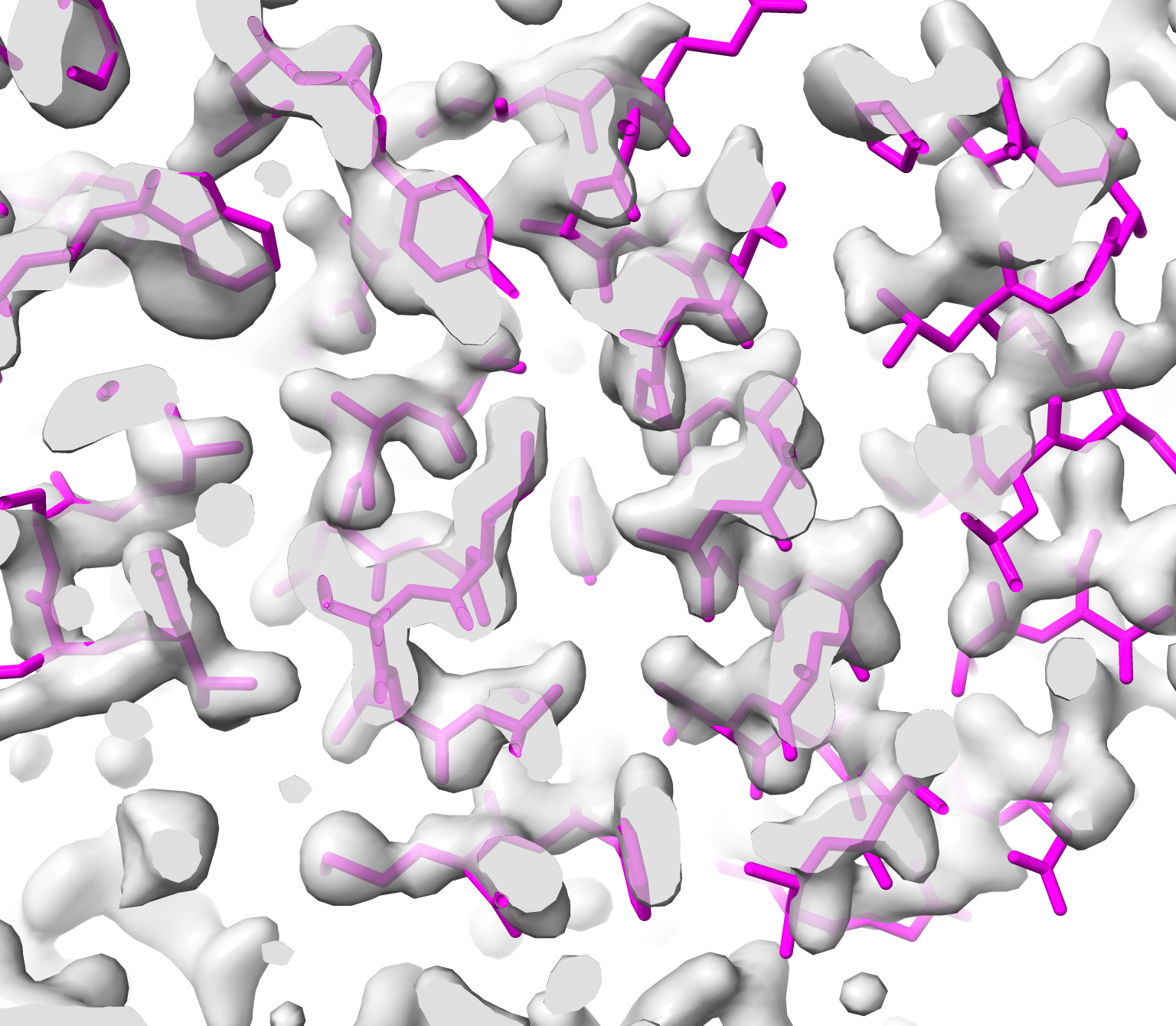 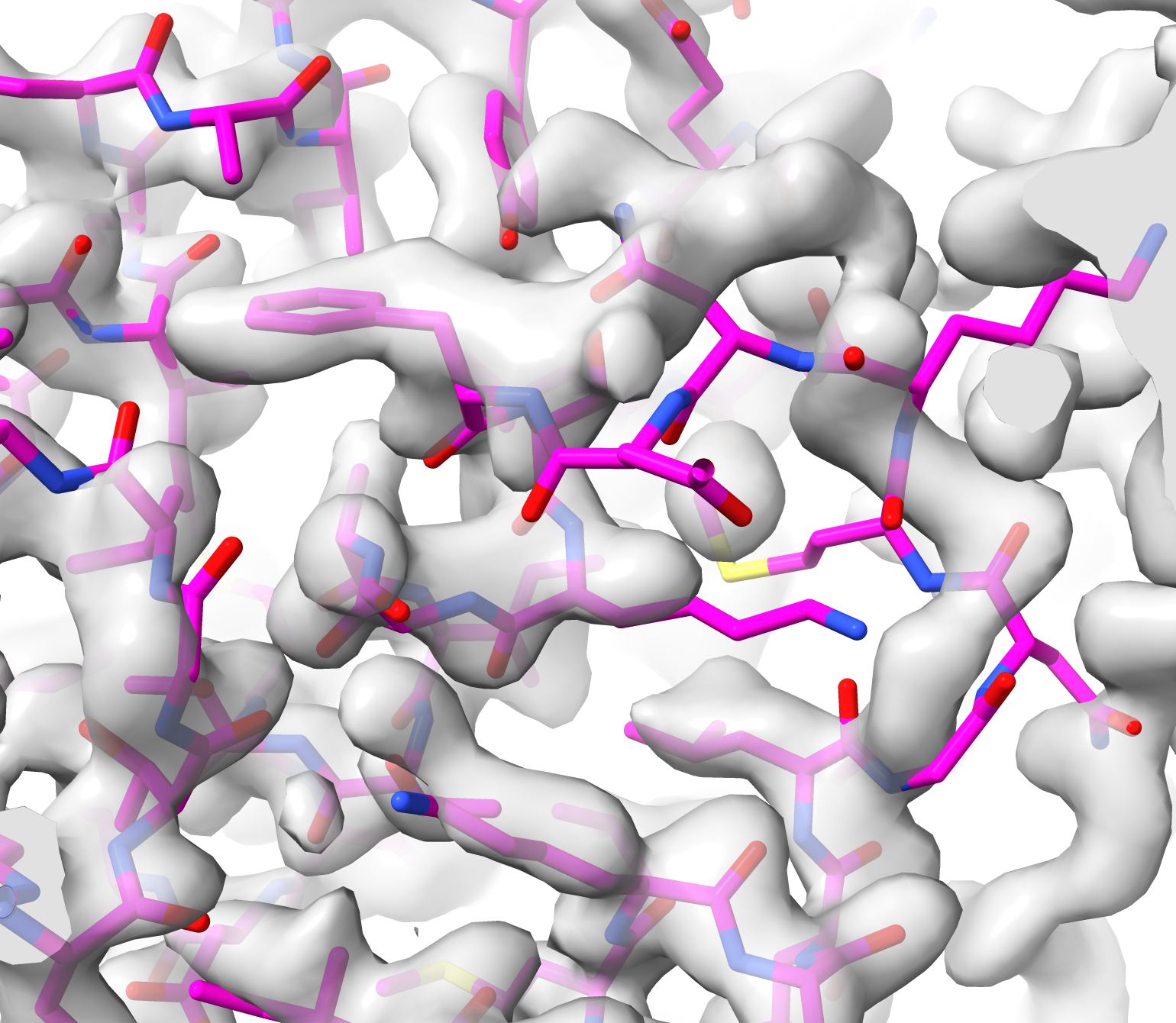 [Speaker Notes: Here is the big message:  AF models are great hypotheses

All these examples are very high-confidence predictions (pLDDT > 90)]
AlphaFold predictions and confidence estimates
Residue-specific confidence (pLDDT) identifies where errors are more likely
Awesome
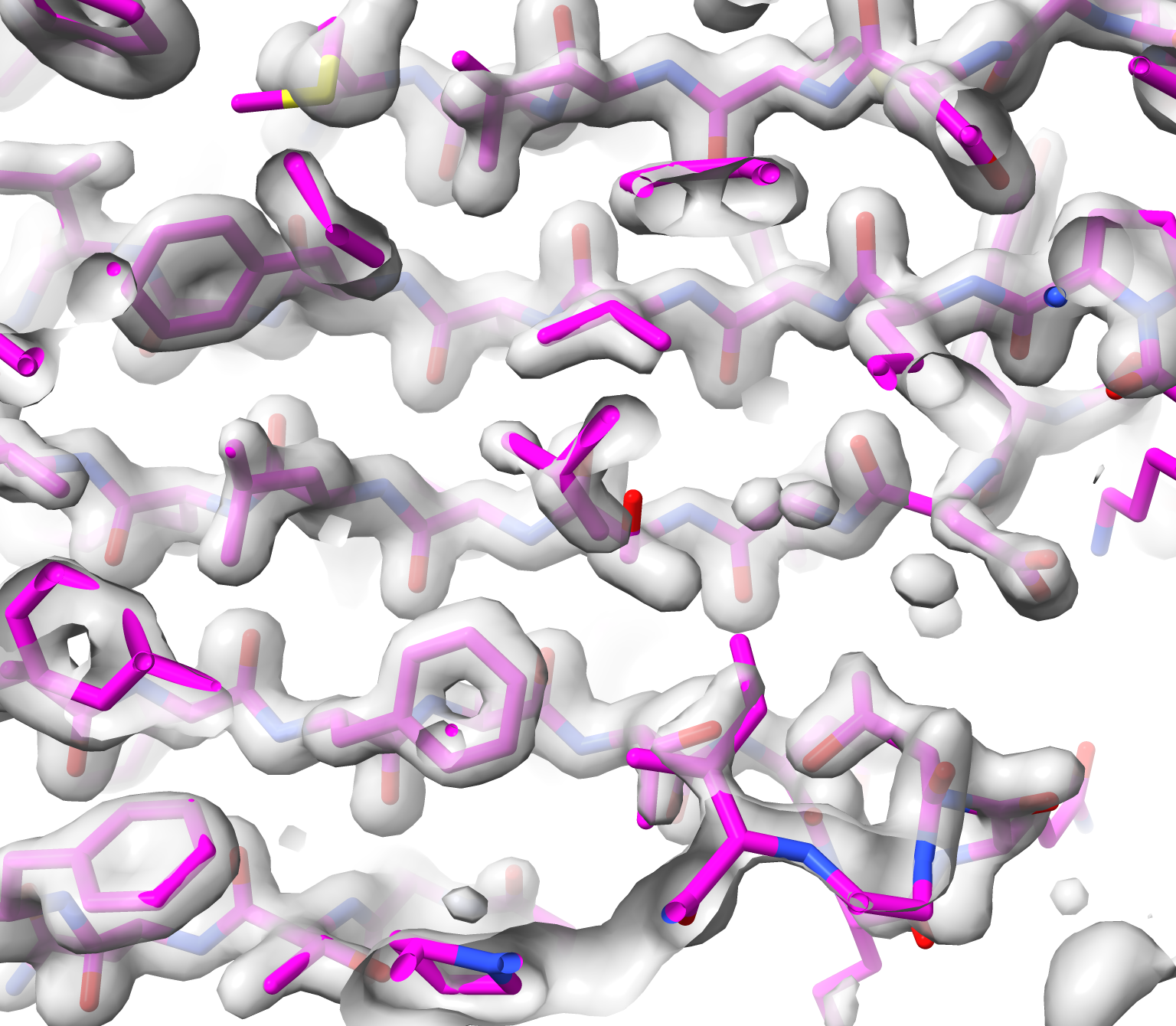 Distorted
Wrong
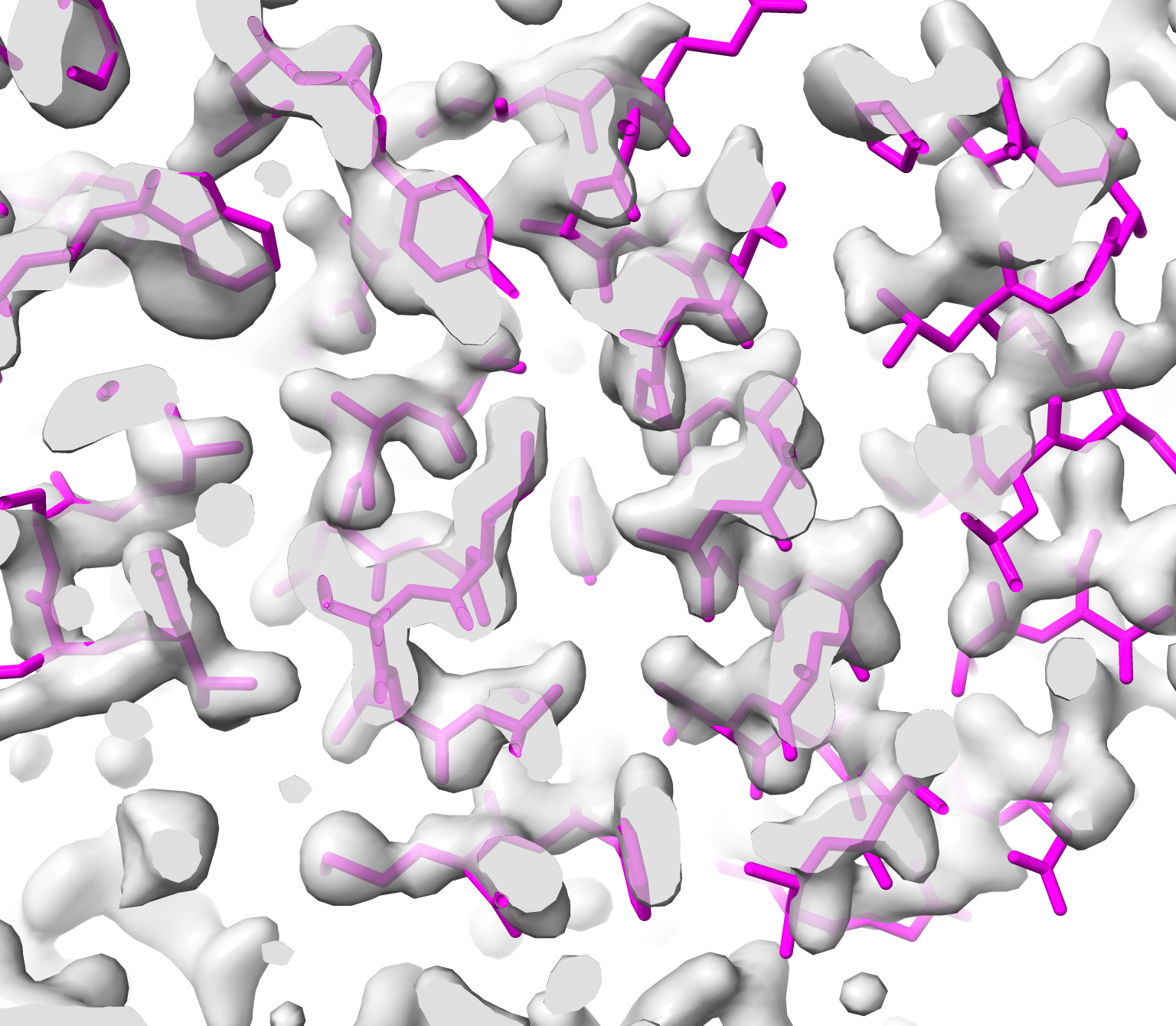 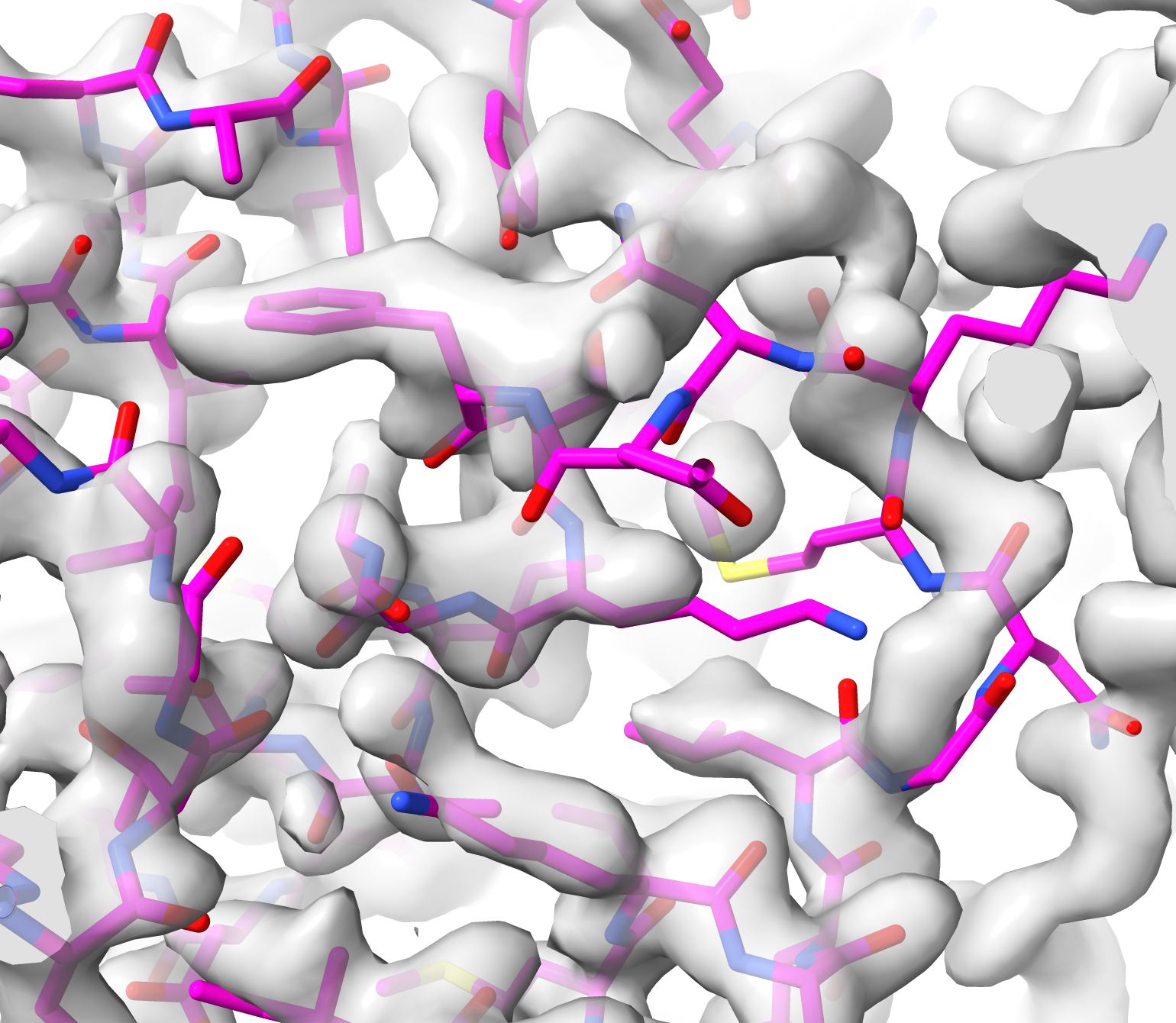 Terwilliger et al. (2023), AlphaFold predictions are valuable hypotheses, and accelerate but do not replace experimental structure determination. BioRxiv 2022.11.21.517405
[Speaker Notes: Here is a handy chart showing what to expect from an AF model, depending on the prediction confidence...]
AlphaFold confidence measure 
(pLDDT, Predicted difference distance test)
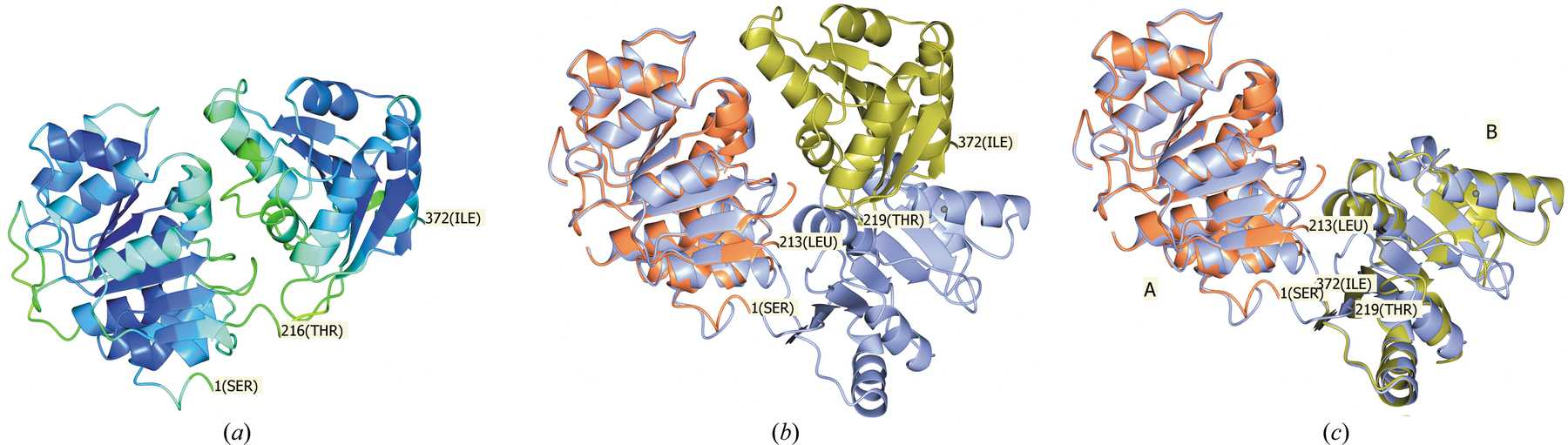 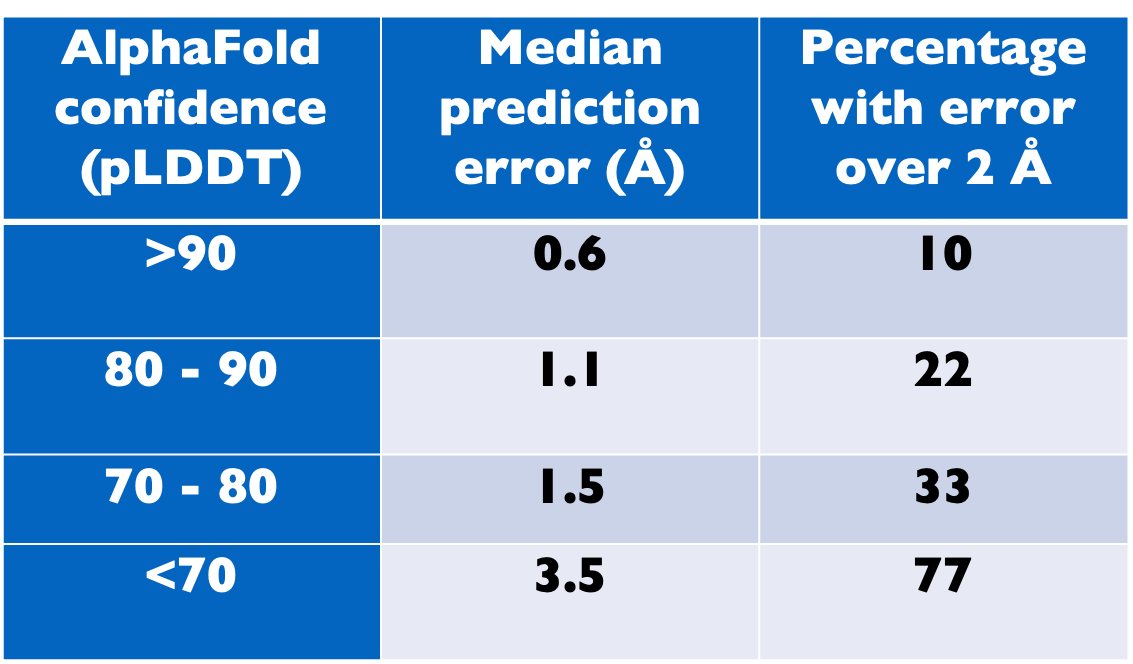 Confidence:
Blue: > 90
Green: 80 - 90
AlphaFold prediction for RNA helicase 
(PDB entry 6i5i)
Oeffner et al. (2022). Acta Cryst. D78, 1303-1314
[Speaker Notes: Here's a real-world case.  An AF prediction of DExD-box RNA helicase DDX21 (6I5I)]
PAE matrix (Predicted aligned error)
PAE matrix identifies accurately-predicted domains
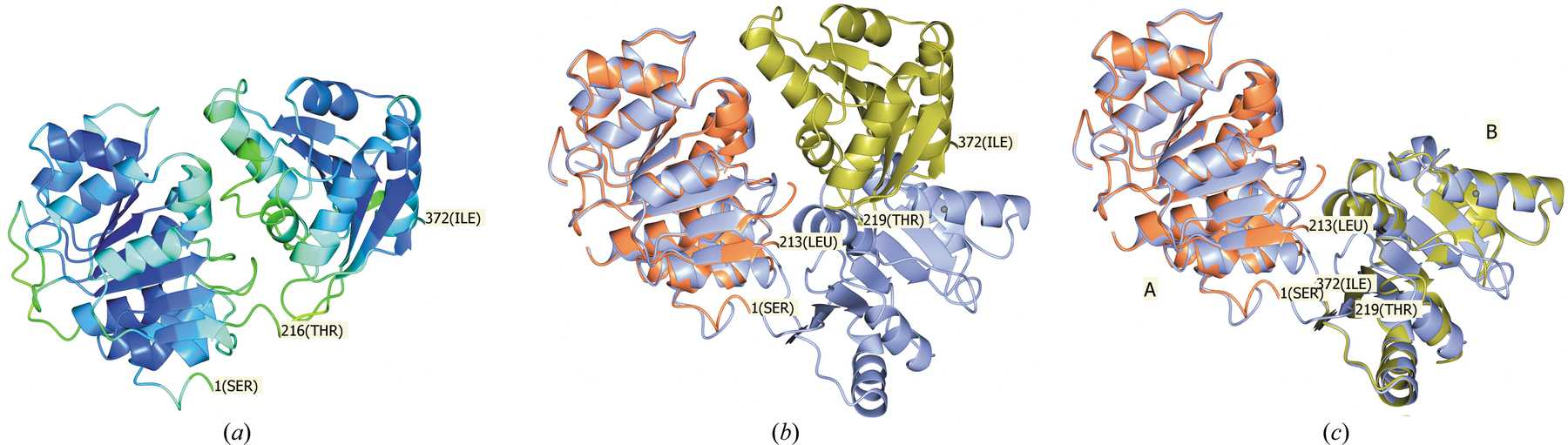 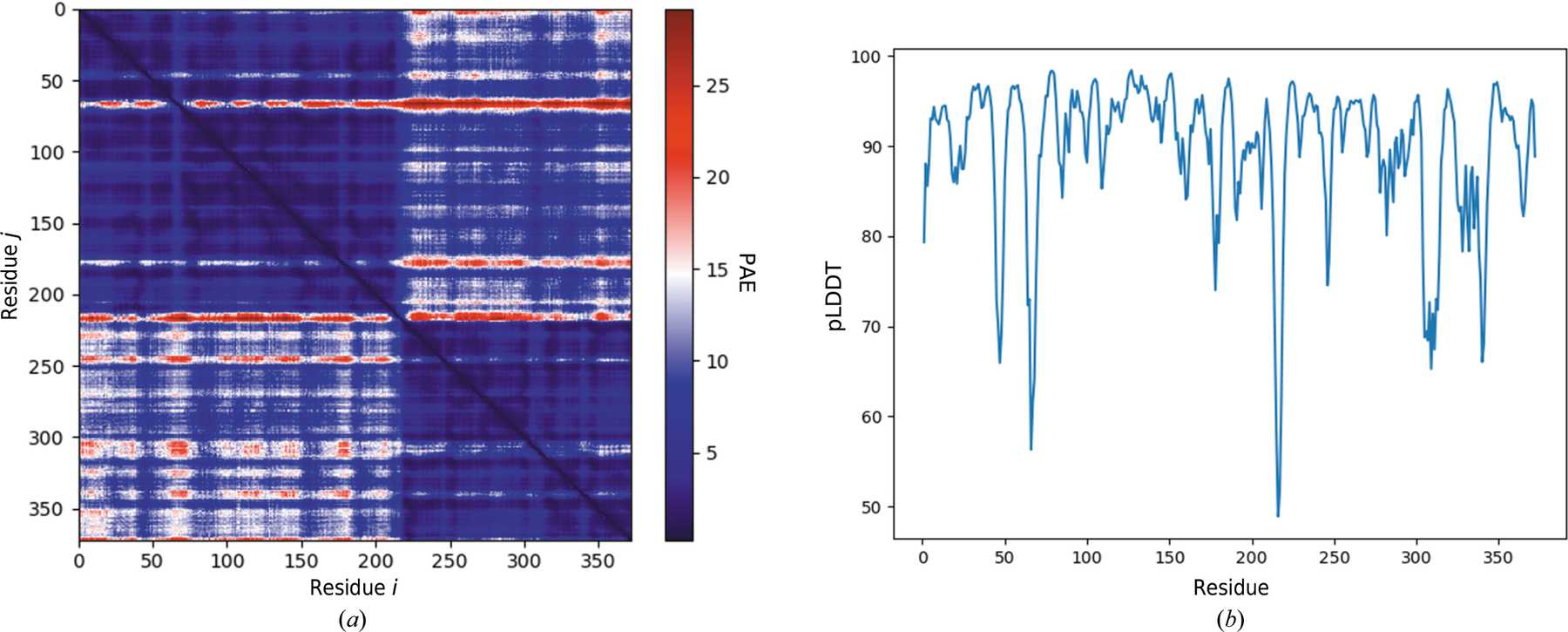 Confidence:
Blue: > 90
Green: 80 - 90
AlphaFold prediction for RNA helicase 
(PDB entry 6i5i)
Dark blue: uncertainty in relative positions < 5 Å
[Speaker Notes: AF prediction of DExD-box RNA helicase DDX21 (6I5I)
The PAE matrix shows that the protein has 2 domains]
Strategy for structure determination in the AlphaFold era
1. Predict your structure
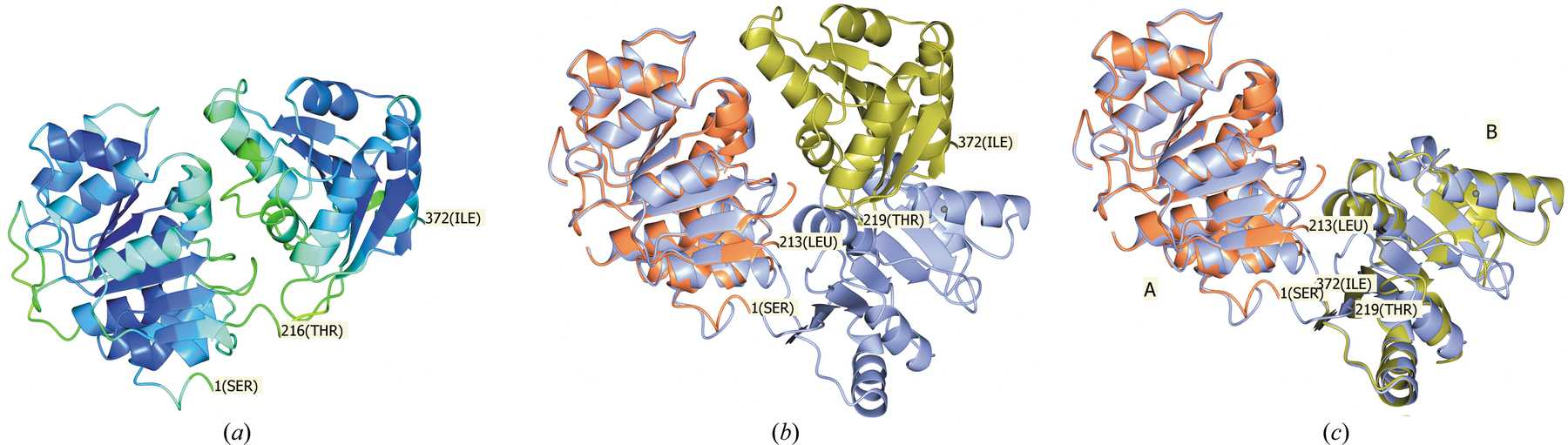 Design your experiment based on predicted models
(choose experimental approach, consider trimming at domain boundaries
2. Solve your structure
Cryo-EM or X-ray MR with trimmed predicted model, SAD
3. Update your prediction
Iterate
4. Improve your structure
Use your new predictions as hypotheses
Run AlphaFold with your best model as a template
[Speaker Notes: Strategy for structure determination in the AlphaFold era]
Phenix AlphaFold prediction server
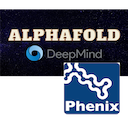 Available from the Phenix GUI
Predicts structures of protein chains
 (one at a time)
Can use a template to guide the prediction
You do not need an MSA (multiple sequence alignment) if you supply a template
The template should not be an AlphaFold model
Many thanks for AlphaFold, ColabFold scripts, and the MMseqs2 server for MSAs
[Speaker Notes: MSA is optional if template is supplied
Templates that are AlphaFold models result in new predictions that have greatly inflated confidence]
Process predicted model
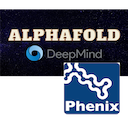 Convert pLDDT to B-value
Trim low-confidence parts of model
Identify high-confidence domains
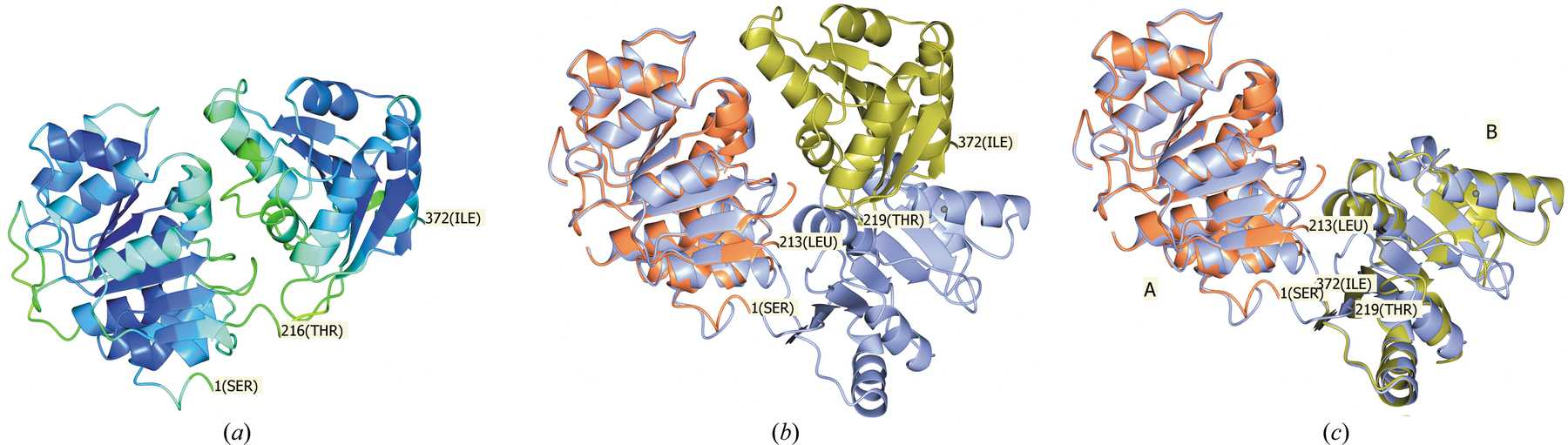 Compact high-confidence regions
Groupings of residues with low PAE values
[Speaker Notes: Can identify domains with either simple identification of compact groups of high-confidence residues (just looking at the trimmed model) or groupings of residues with low mutual PAE values (using the PAE matrix)]
Cryo-EM structure determination with AlphaFold
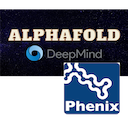 Half-maps (optional processed map)
Sequence file
Density modification
Predict structure
or
Anisotropic sharpening
Trim, identify domains
High-confidence domains
Optimized map
Dock domains in map
Docked domains
Iterate
Morph full prediction onto domains and rebuild
Rebuilt model
Predict using rebuilt chains as templates
Updated predictions
[Speaker Notes: The key new element is that the prediction step can be iterated so that each predicted model is better than the previous one.]
X-ray structure determination with AlphaFold
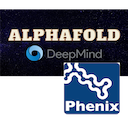 Sequence file
Predict structure
Trim, identify domains
X-ray intensity data (mtz file)
High-confidence domains
Molecular replacement
Working structure and map
Iterate
Density modification and autobuilding
Rebuilt model and optimized map
Predict using rebuilt chains as templates
Updated predictions
[Speaker Notes: The key new element is that the prediction step can be iterated so that each predicted model is better than the previous one.]
Input and output from structure determination with AlphaFold
Experimental data (maps or X-ray data)
Input
Contents of asymmetric unit (sequence file)
Docked predicted models
Rebuilt model
Optimized map
Output
Useful as high-quality reference models
Map and model ready for next steps
[Speaker Notes: The key new element is that the prediction step can be iterated so that each predicted model is better than the previous one.]
Phenix tools for structure determination with AlphaFold
PredictModel (Predict with AlphaFold)
AlphaFold models
ProcessPredictedModel (Trim and identify domains)
ResolveCryoEM, LocalAnisoSharpen (map improvement)
EMPlacement, DockInMap (Docking of single, multiple chains)
Cryo-EM
DockAndRebuild (Morphing and rebuilding)
RealSpaceRefine (Refinement)
Phaser-MR (Molecular replacement)
AutoBuild (Density modification and rebuilding)
X-ray
Phenix.refine (Refinement)
Full automation
PredictAndBuild (Prediction and structure determination)
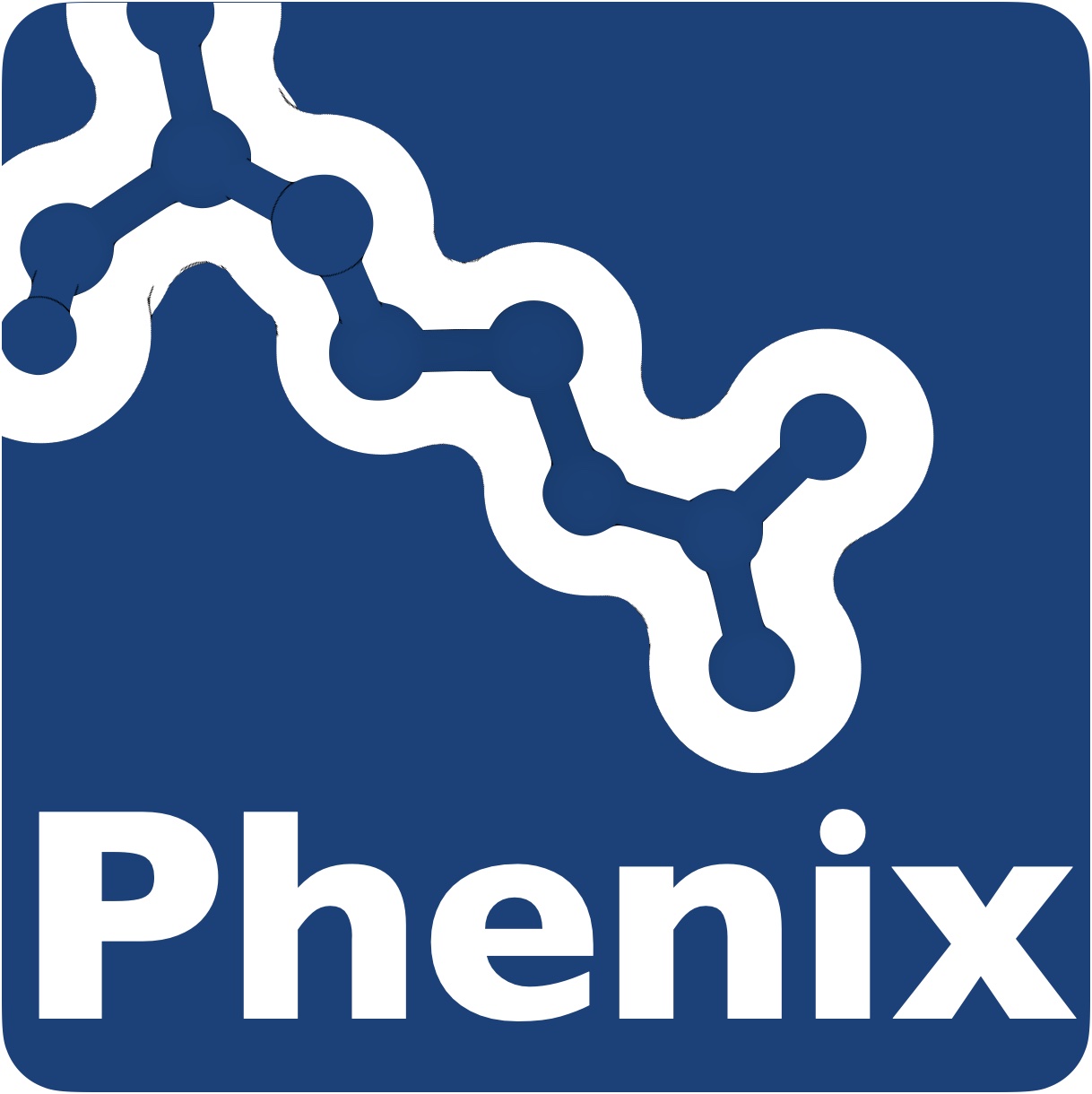 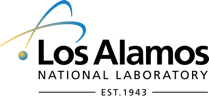 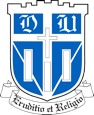 The              Project
Los Alamos National Laboratory
New Mexico Consortium
Lawrence Berkeley Laboratory
Tom Terwilliger, Li-Wei Hung
Paul Adams, Pavel Afonine, Dorothee Liebschner, Nigel Moriarty, Billy Poon, 
Oleg Sobolev,
 Christopher Schlicksup
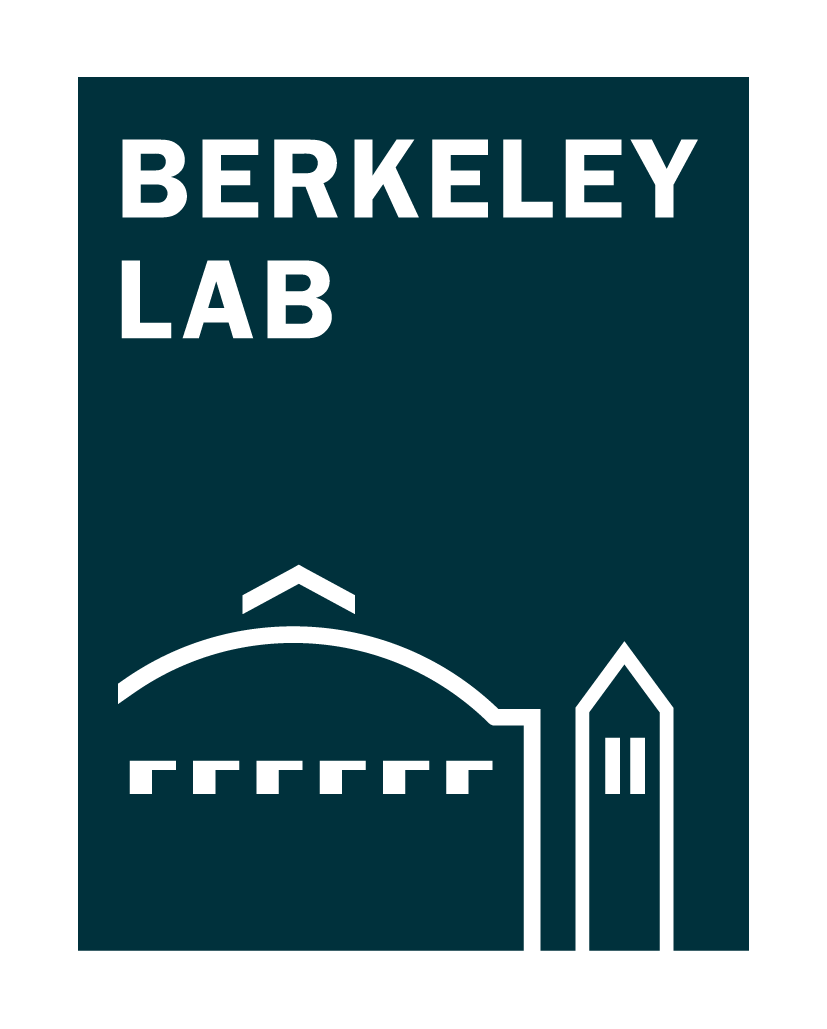 UTHealth
Matt Baker
University of Cambridge
Randy Read, Airlie McCoy,
Alisia Fadini
Duke University
Jane Richardson, Vincent Chen, Michael Prisant, Christopher Williams,
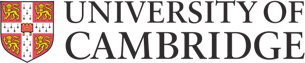 Liebschner D, et al., Macromolecular structure determination using X-rays, neutrons and electrons: recent developments in Phenix. 
Acta Cryst. 2019 D75:861–877
An NIH/NIGMS funded Program Project